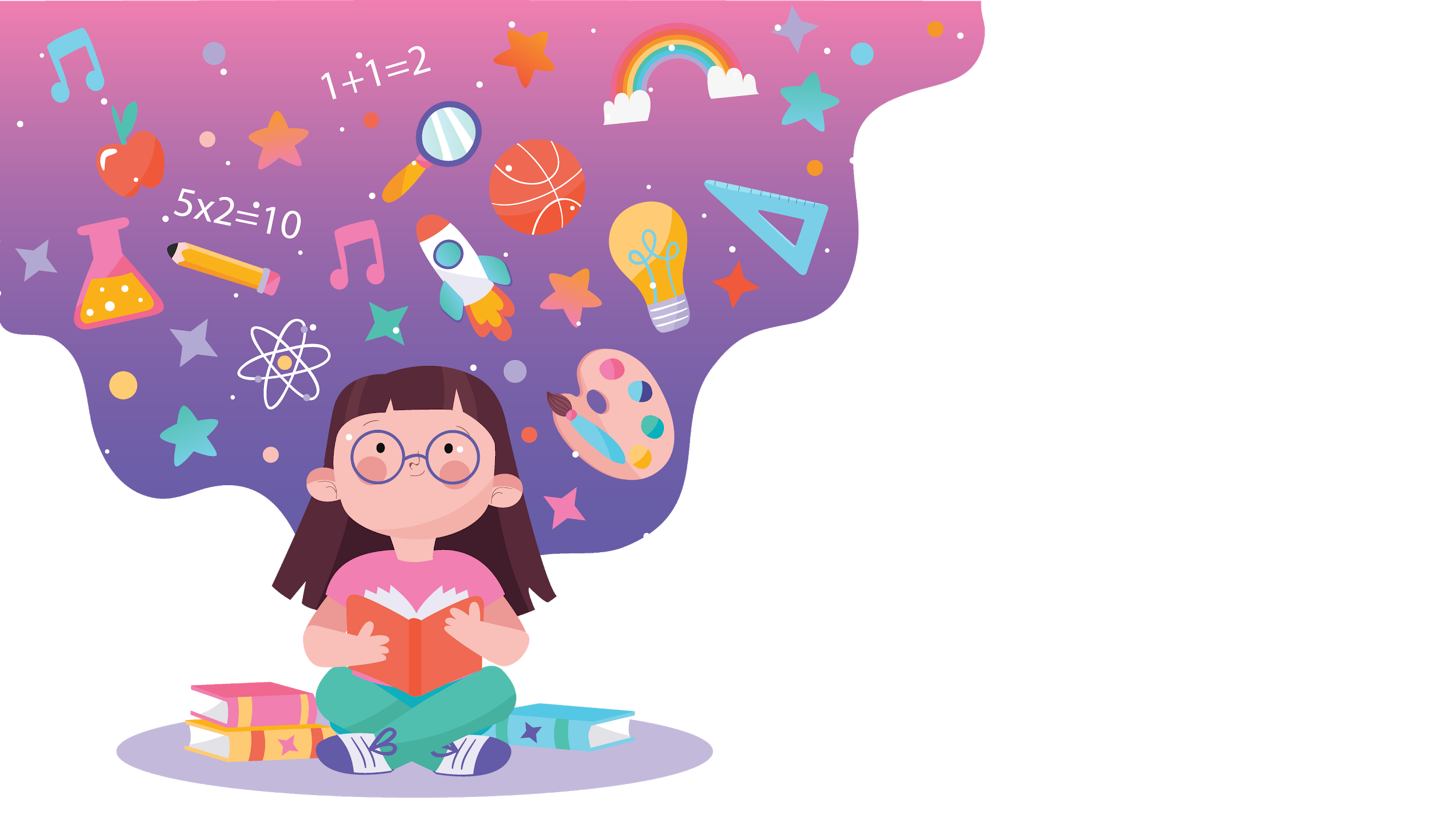 BACK TO SCHOOL
Here is where your presentation begins!
01
02
ABOUT US
MARKET ANALYSIS
Here you could describe the topic of the section
Here you could describe the topic of the section
03
04
GOALS & STRATEGY
CONTENT PLAN
Here you could describe the topic of the section
Here you could describe the topic of the section
05
06
BUDGET
KPI OVERVIEW
Here you could describe the topic of the section
Here you could describe the topic of the section
01
ABOUT US
Here you could describe the topic of the section
Venus has a beautiful name and is the second planet from the Sun. It’s terribly hot—even hotter than Mercury—and its atmosphere is extremely poisonous. It’s the second-brightest natural object in the night sky after the Moon
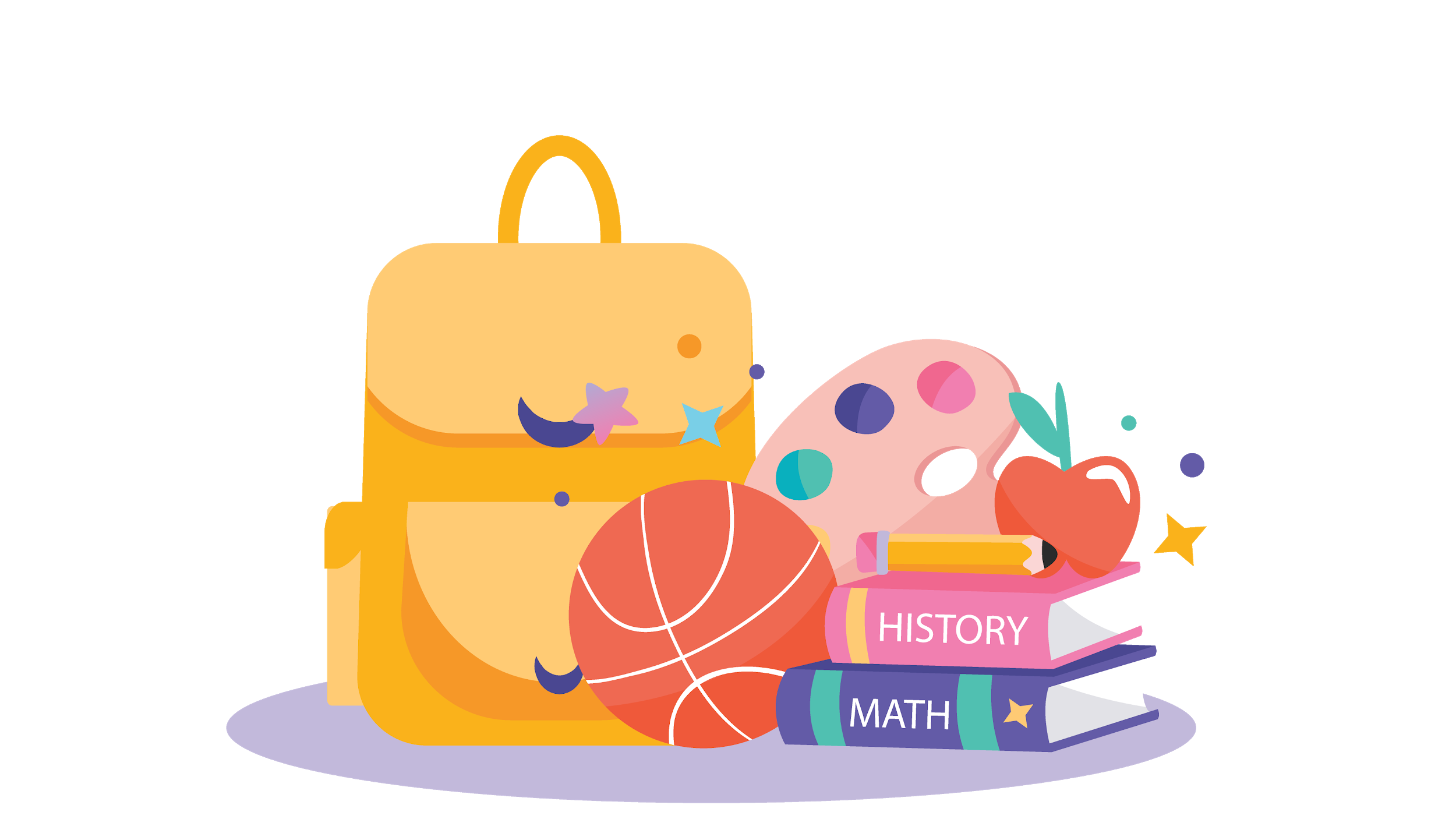 OUR STORY
MERCURY
VENUS
Here you could state one of your qualities
Here you could state one of your qualities
JUPITER
SATURN
Here you could state one of your qualities
Here you could state one of your qualities
WHAT SETS US APART?
MISSION
VISION
Mercury is the closest planet to the Sun and the smallest one in the Solar System—it’s only a bit larger than our Moon. The planet’s name has nothing to do with the liquid metal since it was named after the Roman messenger god, Mercury
Venus has a beautiful name and is the second planet from the Sun. It’s terribly hot—even hotter than Mercury—and its atmosphere is extremely poisonous. It’s the second-brightest natural object in the night sky after the Moon
GUIDING PRINCIPLES
“This is a quote. Words full of wisdom that someone important said and can make the reader get inspired.”
—SOMEONE FAMOUS
02
MARKET ANALYSIS
Here you could describe the topic of the section
45%
GIRLS
55%
BOY
HOBBIES
AGE
NATIONALITIES
5 - 13
Neptune is the farthest planet from the Sun
13 - 15
AUDIENCE DEMOGRAPHICS
30%
10%
20%
40%
TOP SOCIAL NETWORKING SITES
AGE: 25
JOB: Publicist
MARITAL STATUS: Married
CHILDREN: 2
INCOME RANGE: $1500-$2000 per month
MOTIVATIONS: Mercury is the closest planet to the Sun
CONSUMER BEHAVIOR:
HOBBIES
BUYER PERSONA
MERCURY
VENUS
MARS
NEPTUNE
Mercury is the smallest planet in our Solar System
Venus has a beautiful name, but it’s too hot
Despite being red, Mars is a cold place, not hot
Neptune is the farthest planet from the Sun
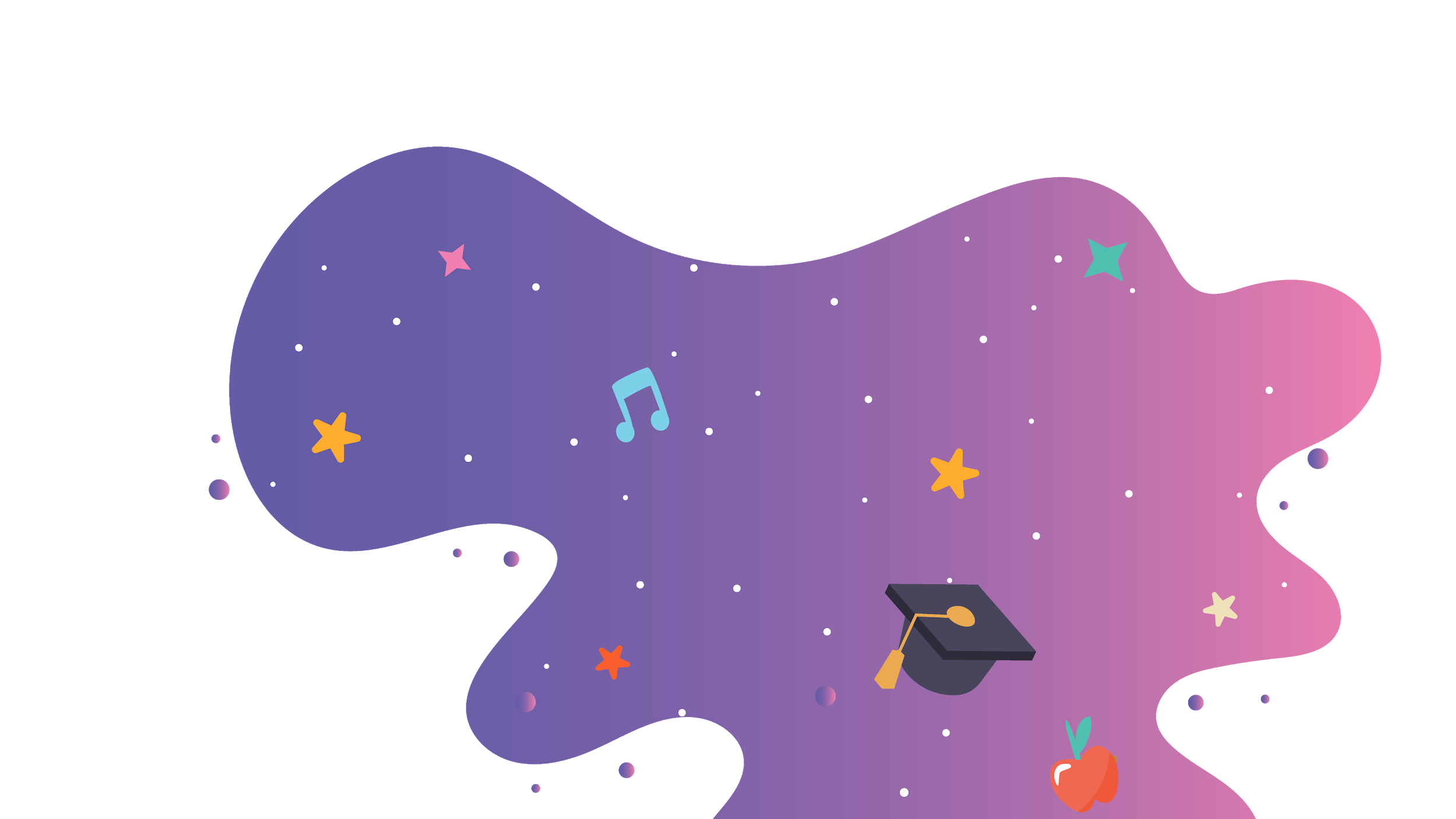 ANALYZING THE COMPETITION
03
GOALS & STRATEGY
Here you could describe the topic of the section
Venus has a beautiful name, but it’s too hot
Neptune is the farthest planet from the Sun
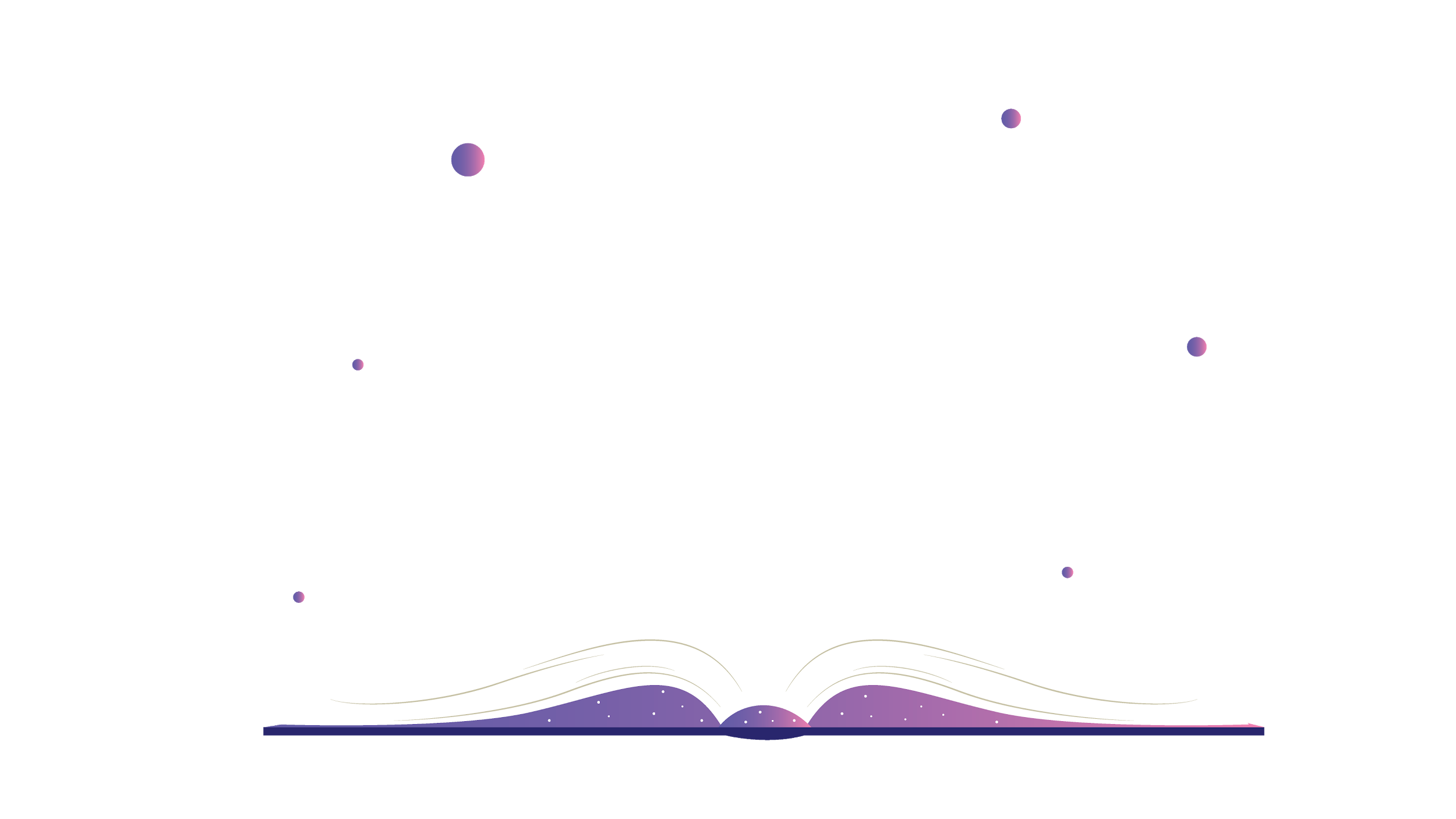 Mercury is the smallest planet in our Solar System
Saturn is the ringed one. It’s a gas giant
Despite being red, Mars is a cold place, not hot
The Earth is the third planet from the Sun
GOALS
STEP 1
STEP 2
STEP 3
STEP 4
It’s a gas giant, composed mostly of hydrogen and helium
Mercury is the smallest planet in our Solar System
Despite being red, Mars is a cold place, not hot
Neptune is the farthest planet from the Sun
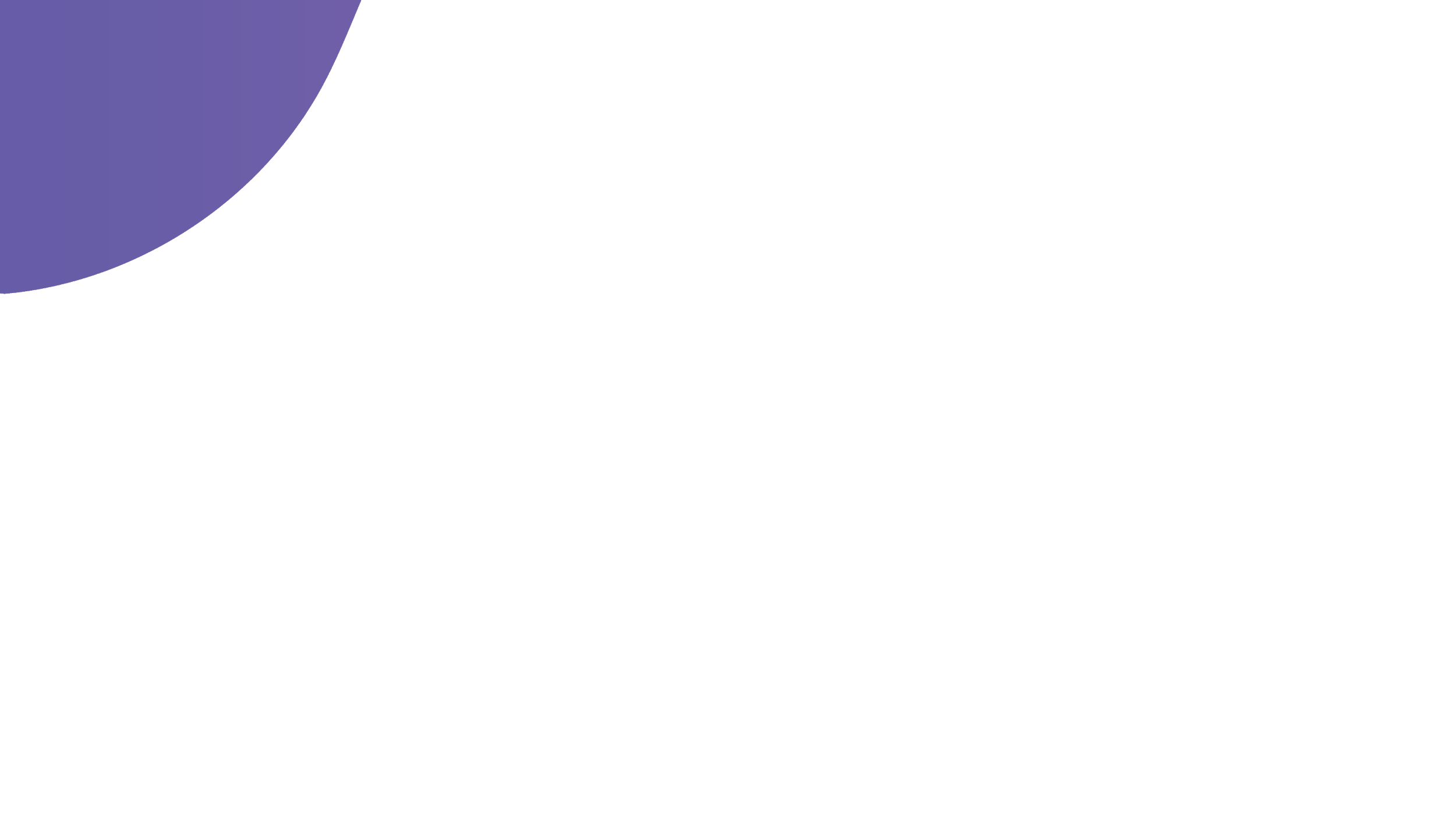 STRATEGY
04
CONTENT PLAN
Here you could describe the topic of the section
Despite being red, Mars is a cold place, not hot
Neptune is the farthest planet from the Sun
It’s a gas giant, composed mostly of hydrogen and helium
Mercury is the smallest planet in our Solar System
OUR AREAS OF EXPERTISE
Venus has a beautiful name, but it’s too hot
Neptune is the farthest planet from the Sun
Mercury is the smallest planet in our Solar System
Saturn is the ringed one. It’s a gas giant
The Earth is the third planet from the Sun
Despite being red, Mars is a cold place, not hot
WHAT CONTENT ARE WE GOING TO CREATE?
VENUS
NEPTUNE
Venus has a beautiful name, but it’s too hot
Neptune is the farthest planet from the Sun
MERCURY
SATURN
It’s the smallest planet in our Solar System
Saturn is the ringed one. It’s a gas giant
WHAT TONE ARE WE GOING TO USE?
FACEBOOK
TWITTER
INSTAGRAM
WHATSAPP
Mercury is the closest planet to the Sun
Venus has a beautiful name, but it’s hot
Despite being red, Mars is a cold place, not hot
Neptune is the farthest planet from the Sun
WHAT PLATFORMS ARE WE GOING TO USE?
ON PUBLISH
Topic 1
SAME DAY AS POST
Topic 2
DAY AFTER POST
WEEK AFTER POST
Topic 3
MONTH AFTER POST
Topic 4
CUSTOM DATE
CONTENT SHARING PLAN
MONDAY
TUESDAY
WEDNESDAY
THURSDAY
FRIDAY
CALENDAR
05
BUDGET
Here you could describe the topic of the section
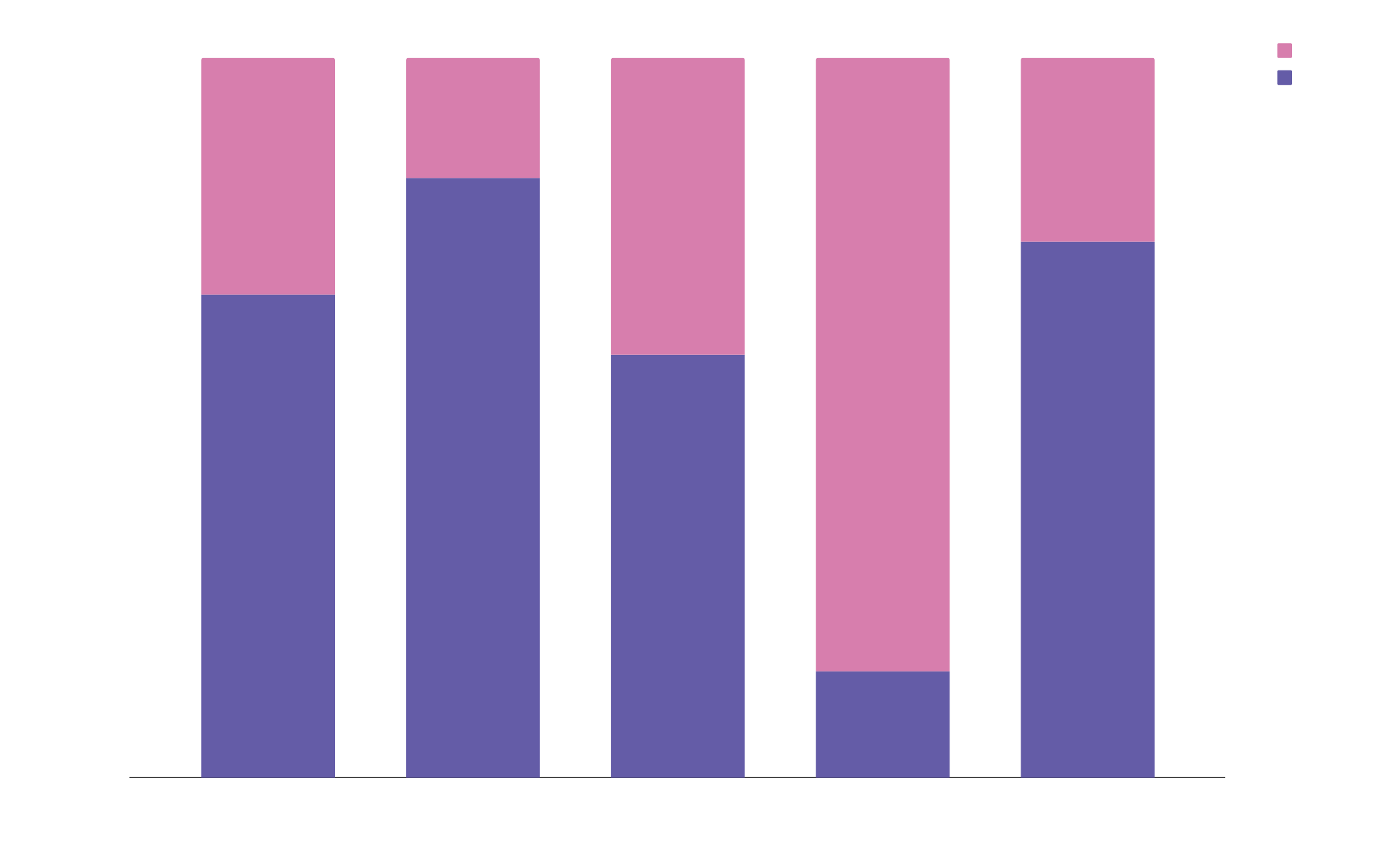 15,000
10,000
If you want to modify this graph, click on it, follow the link, change the data and replace it
20,000
1,200
BUDGET
06
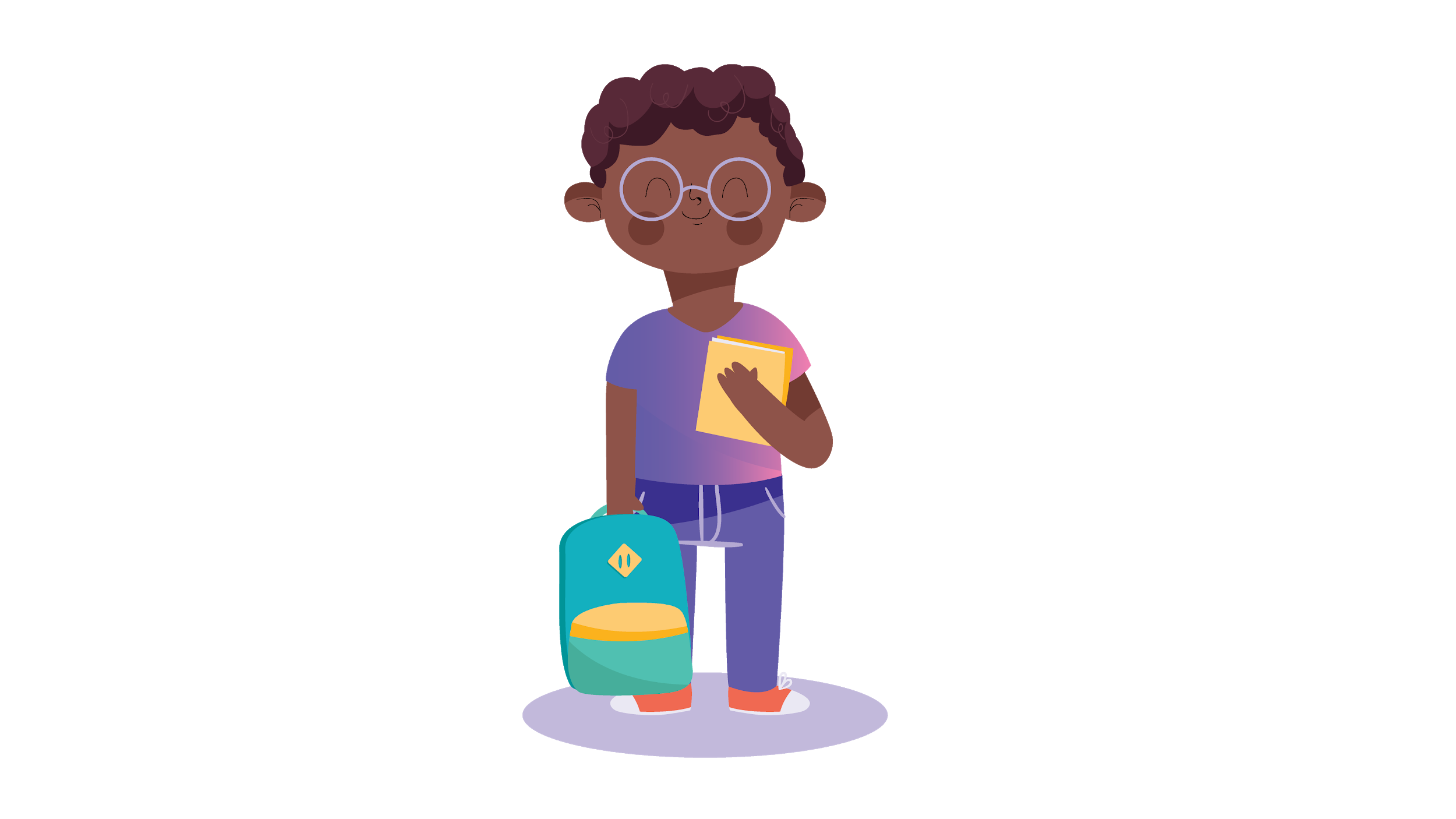 KPI OVERVIEW
Here you could describe the topic of the section
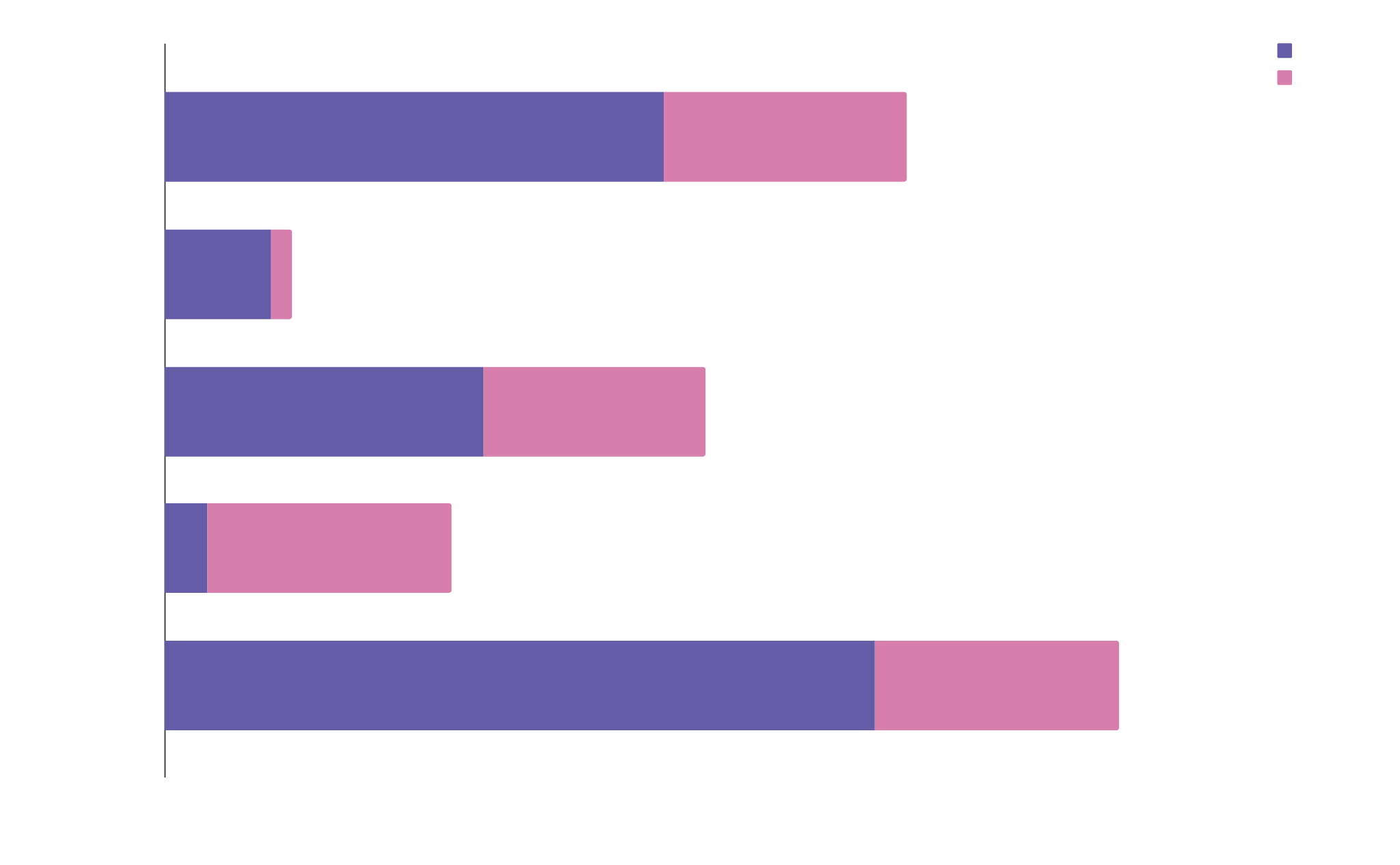 2,500
4,000
1,500
20,000
23,550
80%
KPI OVERVIEW
100
548,000
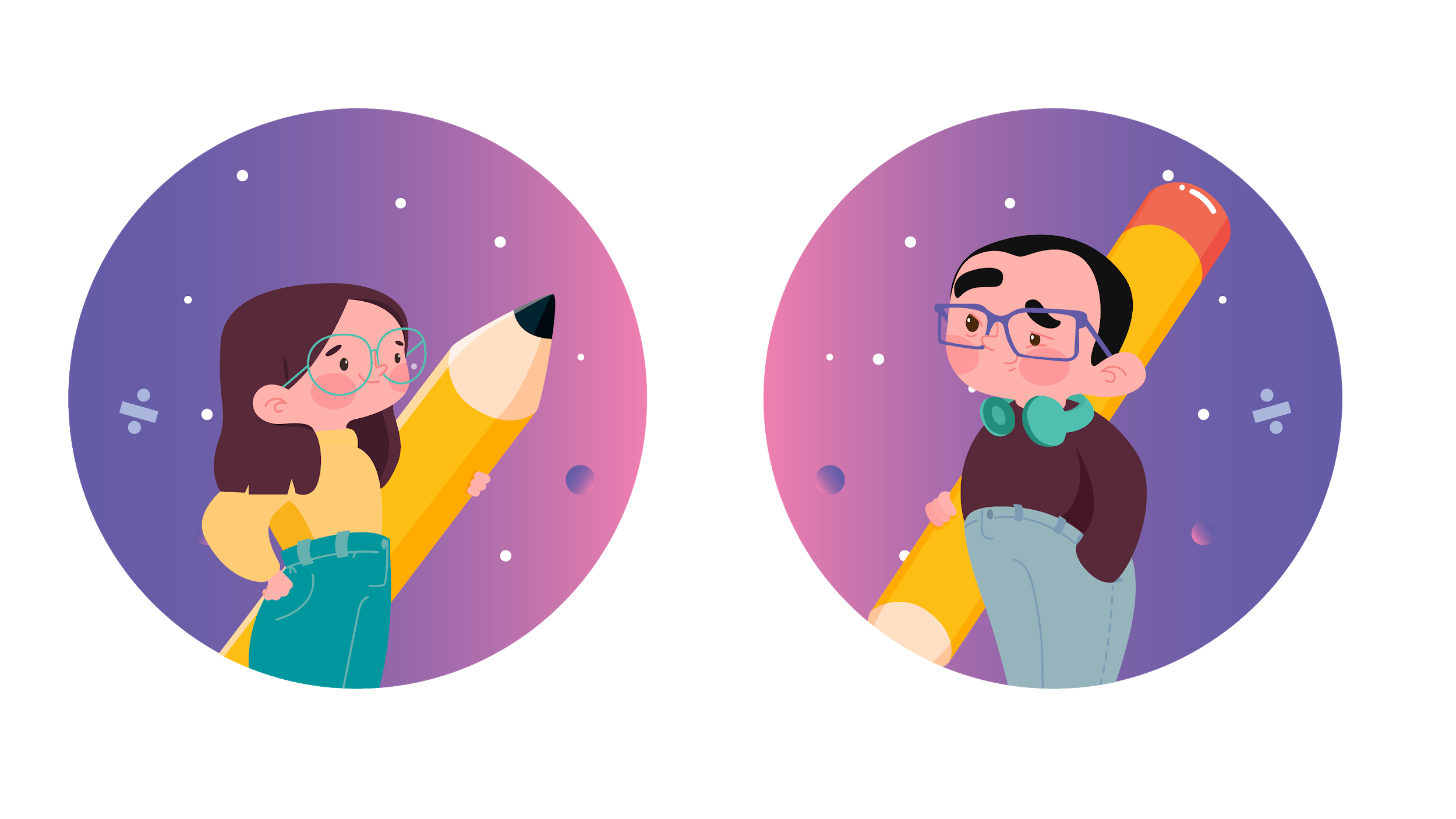 OUR TEAM
CHARLOTTE
CHARLES
You can replace the image on the screen with your own
You can replace the image on the screen with your ow
THANKS
Does anyone have any questions?
great_ppt@outlook.com 
+00 000 000 000
www.greatppt.com
Use our editable graphic resources...
You can easily resize these resources without losing quality. To change the color, just ungroup the resource and click on the object you want to change. Then, click on the paint bucket and select the color you want. Group the resource again when you’re done. You can also look for more infographics on GreatPPT.
FEBRUARY
JANUARY
MARCH
APRIL
PHASE 1
Task 1
FEBRUARY
MARCH
APRIL
MAY
JUNE
JANUARY
Task 2
PHASE 1
Task 1
Task 2
PHASE 2
Task 1
Task 2
...and our sets of editable icons
You can resize these icons without losing quality.
You can change the stroke and fill color; just select the icon and click on the paint bucket/pen.
In Google Slides, you can also use Flaticon’s extension, allowing you to customize and add even more icons.
Educational Icons
Medical Icons
Business Icons
Teamwork Icons
Help & Support Icons
Avatar Icons
Creative Process Icons
Performing Arts Icons
Nature Icons
SEO & Marketing Icons
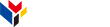 www.greatppt.com
Free Templates and Themes
Create beautiful presentations in minutes